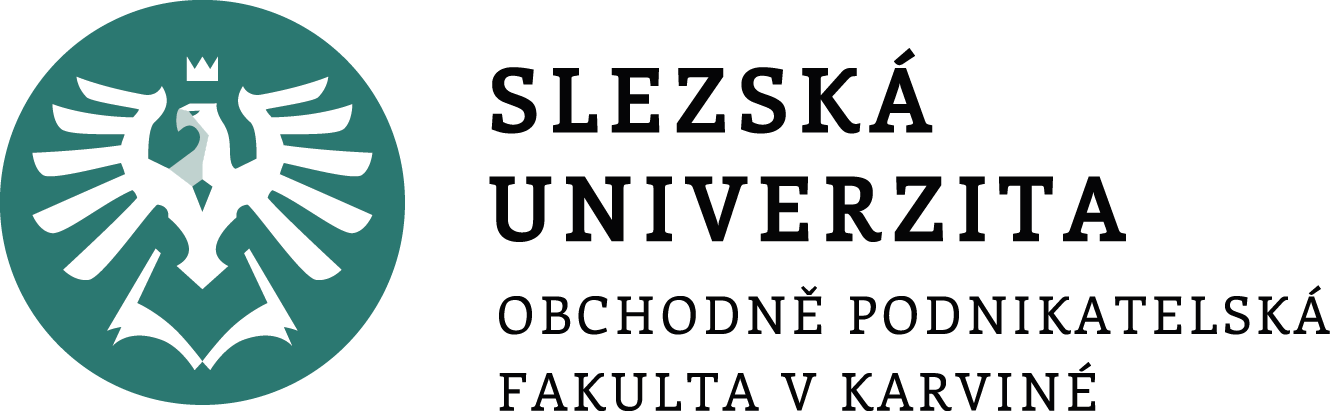 ŘÍZENÍ LIDSKÝCH ZDROJŮ

11. přednáška
Pracovní vztahy v podniku 
a role odborů v jejich ovlivňování
ŘÍZENÍ LIDSKÝCH ZDROJŮ						   KPEM SU OPF
Tematické zaměření dnešní přednášky
–   Význam pracovních vztahů v podniku
	–   Vztah zaměstnavatel - zaměstnanec, nadřízený – 
         podřízený, participující pracovníci
	–   Zásady vytváření zdravých pracovních vztahů
	–  Konflikty v pracovních skupinách, jejich prevence       a možnosti řešení
	–   Odbory
	–   Kolektivní vyjednávání
ŘÍZENÍ LIDSKÝCH ZDROJŮ 						 KPEM SU OPF
VÝZNAM pracovních vztahů v podniku
– Význam pracovních vztahů pro personální práci v organizaci je mimořádný. 
– Pracovní vztahy a jejich kvalita vytvářejí rámec významně ovlivňující dosahování cílů organizace i cílů pracovních a životních jednotlivých pracovníků.
– Korektní, harmonické, uspokojivé pracovní a mezilidské vztahy vytvářejí produktivní klima, které má velmi příznivý vliv na individuální, kolektivní i (celo)organizační výkon, mírů produktivity, efektivnost podnikových procesů,
ŘÍZENÍ LIDSKÝCH ZDROJŮ 						 KPEM SU OPF
Význam pracovních vztahů v podniku
– Příznivě pracovní vztahy se odrážejí ve spokojenostia míře loajality pracovníků a přispívají ke slaďování individuálních zájmů a cílů s cíli a zájmy organizace.
– Společenské vztahy vznikající při námezdní práci (práci za mzdu) a vztahy s nimi úzce související, které jsou upraveny právními normami, jsou označovány jako pracovněprávní vztahy.
ŘÍZENÍ LIDSKÝCH ZDROJŮ 						 KPEM SU OPF
VZTAH zaměstnavatel  –  zaměstnanec
Na pracovišti, resp. při práci obecně vznikají vztahy, které je možné dle jejich charakteru členit do několika skupin:
	I. – vztahy mezi zaměstnancem a zaměstnavatelem (zaměstnaneckých vztah), 	
	II. – vztahy mezi zaměstnancem a zaměstnaneckým sdruženími (odbory či prostřednictvím jiných zástupců - tzv. rada zaměstnanců, zástupci pro oblast BOZP),
	III. – vztahy mezi odbory a zaměstnavatelem (kolektivní pracovní vztahy),
ŘÍZENÍ LIDSKÝCH ZDROJŮ 						 KPEM SU OPF
Pracovní vztahy v podniku
IV. – vztahy mezi nadřízeným a podřízeným,
	V. –  vztahy k zákazníkům a veřejnosti,
	VI. – vztahy mezi pracovními kolektivy (upravuje organizační nebo pracovní řád), 
	Relativně samostatnou skupinou kolektivních vztahů jsou kolektivní vztahy, u nichž je jedním z účastníků stát – tzv. tripartitní vztahy (tripartita).
	VII. – vztahy mezi spolupracovníky (neupravuje žádný zvláštní předpis).
ŘÍZENÍ LIDSKÝCH ZDROJŮ 						 KPEM SU OPF
Pracovní vztahy v podniku
Pracovní vztahy v organizaci mají svou formální a neformální stránku.
Formální vztahy jsou upravované pravidly, platnými buď v rámci určité pracovní skupiny či v rámci organizace (např. pracovní řád, prémiový řád aj.) nebo platnými celospolečensky - celostátně (zákon č. 262/2006 Sb. zákoník práce; zákon č. 435/2004 Sb., o zaměstnanosti; nebo Listina základních práv a svobod apod.), či dokonce s mezinárodní působností (např. Všeobecná deklarace lidských práv aj.).
Neformální vztahy jsou odvislé od běžné komunikace mezi pracovníky (normami a organizačními předpisy striktně neupravované).
ŘÍZENÍ LIDSKÝCH ZDROJŮ 						 KPEM SU OPF
ZÁSADY vytváření zdravých pracovních vztahů
– Při vytváření zdravých pracovních vztahů se uplatňují zejména tyto zásady:
1) vedení pracovníků k tomu, aby se řídili a dodržovali platný legislativní rámec – zákony, normy; předpisy stanovené organizací a pravidla společenského chování se spolupracovníky, zákazníky i veřejnosti (včetně etického kodexu);
2) dodržování zákonů, smluv, dohod a pravidel etiky, slušnosti a respektování lidských práv ze strany zaměstnavatele a jeho vedoucích pracovníků;
ŘÍZENÍ LIDSKÝCH ZDROJŮ 						 KPEM SU OPF
Další zásady vytváření zdravých pracovních vztahů
3) respektování odborů jako partnera zaměstnavatele (managementu organizace);
4) formulování a realizace jasné, etické a transparentní politiky získávání, výběru, hodnocení, odměňování, rozmisťování a personálního rozvoje pracovníků;
5) vytváření, udržování příznivých pracov. podmínek, bezpečnosti a ochrany zdraví při práci pracovníků;
6) pečování o sociální rozvoj pracovníků, jejich životní podmínky, odbornou pomoc radou i činem;
7) tvorba žádoucích mezilidských vztahů organizováním kulturních, sportovních, rekreačních a dalších aktivit pro pracovníky a jejich rodinné příslušníky atd.
ŘÍZENÍ LIDSKÝCH ZDROJŮ 						 KPEM SU OPF
KONFLIKTY v pracovních skupinách, jejich prevence a možnosti řešení
Doprovodním jevem všech mezilidských vztahů, včetně vztahů pracovních, jsou konflikty.
Zdroje konfliktů je možno spatřovat:
– v osobnosti a sociálním chování jedinců – mj. v (ne)dodržování pravidel chování v rámci etického kodexu; např. (ne)dodržování zákonů a pravidel chování u osoby se sklonem k násilí atd.),
– v nedorozumění mezi spolupracujícími stranami – (špatná komunikace, nedostatečné vysvětlení pracovních úkolů, povinností a pravidel, nedostatečná kvalifikace pracovníků),
ŘÍZENÍ LIDSKÝCH ZDROJŮ 						 KPEM SU OPF
Konflikty v pracovních skupinách
Další možné zdroje konfliktů je možno spatřovat:
– v nedostatcích personální práce (nedostatky v získávání a výběru pracovníků, nevhodné zařazení pracovníka na pracovní místo, nedostatky v hodnocení a odměňování pracovníků),
– ve stylu vedení lidí v organizaci (výskyt sklonů k byrokracii, nedostatečně participativní styl vedení s převažujícími direktivními prvky, nerespektování lidských práv pracovníků),
– ve způsobu formování týmů (věnována nedostatečná pozornosti charakteristikám osobnosti členů týmu a osobnosti vedoucího týmu),
ŘÍZENÍ LIDSKÝCH ZDROJŮ 						 KPEM SU OPF
Konflikty v pracovních skupinách
Další možné zdroje konfliktů je možno spatřovat:
– ve změnách techniky a technologie, organizace práce a organizačních strukturách – změny se provádějí bez ohledu na názory a postoje pracovníků, nezájem nadřízeného (zaměstnavatele) o názor a radu,
– v umístění pracoviště a v pracovních podmínkách (např. vzdálenost od skladů materiálu či náhradních dílů, od útvarů zajišťujících obsluhu, od administrativních budov, podnikového stravovacího zařízení),
– v příčinách nacházejících se mimo organizaci (související s životními podmínkami pracovníka, s jeho současnou životní situací, osobními a rodinnými problémy aj.).
ŘÍZENÍ LIDSKÝCH ZDROJŮ 						 KPEM SU OPF
PREVENCE a MOŽNOSTI řešení komfliktů
– 	Mnohé konflikty na pracovišti a individuální problémy mohou být eliminovány či zmírněny na základě využití poradenských služeb (např. v rámci poskytování pomoci pracovníkům ze strany psychologa či sociálního pracovníka).
– Jedním s efektivních nástrojů prevence a vytváření zdravých pracovních vztahů je fungující systém vnitropodnikové komunikace v rámci vertikální (sestupné či vzestupné linii) a horizontální komunikace; způsoby podávání (předávání) informací (informační systémy – intranet, elektronická „nástěnka, podnikové noviny, vývěsky, oběžníky), míra otevřenosti a ochoty komunikace vedoucích pracovníků s podřízenými aj.
ŘÍZENÍ LIDSKÝCH ZDROJŮ 						 KPEM SU OPF
ODBORY v podnikových pracovních vztazích
Odborové organizace (odbory) – jsou sdružením zaměstnanců (pracovníků) jež hájí jejich zájmy a chrání práva.
	– můžeme je chápat jako organizace se zvláštním postavením vůči zaměstnavatelům a zaměstnancům; 
	 – jestliže u zaměstnavatele působí odborová organizace (a to bez ohledu na počet členů odborové organizace), zastupují příslušné orgány odborové organizace všechny zaměstnance podniku, tj. i odborově neorganizované;
ŘÍZENÍ LIDSKÝCH ZDROJŮ 						 KPEM SU OPF
Odbory v podnikových pracovních vztazích
– zaměstnanec ani nemůže (a obecně nemá ani důvod) učinit právní úkon, kterým by vyloučil skutečnost, že je v zákonem stanovených případech zastupován příslušným orgánem odborové organizace.
Odborové orgány: 
– vymezení příslušnosti odborových orgánů je vnitřní věcí odborové organizace. 
– podle zákona je příslušným odborovým orgánem ten orgán, který je oprávněn vystupovat v právních vztazích jménem příslušné odborové organizace (zásadně to jsou orgány kolektivní, jen výjimečně to mohou být jednotlivé osoby).
ŘÍZENÍ LIDSKÝCH ZDROJŮ 						 KPEM SU OPF
Odbory v podnikových pracovních vztazích
– příslušné odborové orgány mohou mít sídlo i mimo zaměstnavatele, jestliže například odborová organizace sdružuje členy od více zaměstnavatelů.
	Při výkonu oprávnění odborových orgánů jako zástupců zaměstnanců tak vznikají mezi odborovými organizacemi a zaměstnavateli právní vztahy. Tyto vztahy se uskutečňují v následujících právních formách:
	– Kolektivní vyjednávání a kolektivní smlouvy (KS jako produkt vyjednávání) – jedná se bezpochyby o nejvýzna-mnější formu vzájemného vztahu sociálních partnerů (zaměstnavatele, odborové organizace);
ŘÍZENÍ LIDSKÝCH ZDROJŮ 						 KPEM SU OPF
Odbory v podnikových pracovních vztazích
– Spolurozhodování odborových orgánů o právních úkonech či jiných opatřeních zaměstnavatele. Spolurozhodování s konkrétním zněním textu: „v dohodě“ s odborovým orgánem; s předchozím souhlasem“; „se souhlasem“ apod;
	– Konzultace právních úkonů či jiných opatření zaměstnavatele s odborovými orgány;
	– Informování odborových orgánů zaměstnavatelem. Podstatou je sdělení údajů a případné odpovědi  na dotazy (oproti konzultačnímu vztahu jde o nižší formu kolektivního pracovního vztahu, při němž se nevyžaduje vzájemná komunikace partnerů).
ŘÍZENÍ LIDSKÝCH ZDROJŮ 						 KPEM SU OPF
Odbory v podnikových pracovních vztazích
– Kontrola činnosti zaměstnavatele odborovými orgány,  a to v oblastech:
		– dodržování pracovněprávních předpisů, vnitřních     		předpisů a kolektivních smluv,
	 	–  nad stavem bezpečnosti a ochrany zdraví při práci.
– Řešení kolektivních sporů, tj. sporů mezi odborovou organizací (jejími orgány) a zaměstnavatelem, které se týkají kolektivních (hromadných) práv, tj. takových, z nichž nevznikají nároky či jiná práva jednotlivých zaměstnanců.
ŘÍZENÍ LIDSKÝCH ZDROJŮ 						 KPEM SU OPF
Odbory v podnikových pracovních vztazích
– Rozhodování odborového orgánu s právní závaznosti pro zaměstnavatele, které může být uplatněno v oblasti BOZP vydáním závazných pokynů k:
		 – odstranění závad v provozu na strojích, zařízeních a v pracovních postupech,
		 – zákazu další práce v případě bezprostředního ohrožení života nebo zdraví,
		 – zákazu práce přesčas nebo práce v noci, která by ohrožovala BOZP.
ŘÍZENÍ LIDSKÝCH ZDROJŮ 						 KPEM SU OPF
KOLEKTIVNÍ vyjednávání
Nedílnou součástí působení odborové organizace v podniku je vyjednávání o kolektivní smlouvě.  
Proces kolektivního vyjednávání upravuje zákon č. 2/1991 Sb., o kolektivním vyjednávání.
Zákon rozlišuje dva stupně kolektivních smluv, a to: 
		– podnikové kolektivní smlouvy 
		– kolektivní smlouvy vyššího stupně
Podnikové kolektivní smlouvy:
	– nemohou být nikdy uzavřeny pro více než jednoho 	zaměstnavatele.
ŘÍZENÍ LIDSKÝCH ZDROJŮ 						 KPEM SU OPF
Kolektivní vyjednávání
– u jednoho zaměstnavatele ale může být uzavíráno více kolektivních smluv s libovolným rozsahem působnosti.
Kolektivní smlouvy vyššího stupně:
	– uzavírají se pro větší počet zaměstnavatelů, v praxi zejména pro jednotlivá hospodářská odvětví či obory;
	– uzavírají je organizace (svazy) zaměstnavatelů s příslušnými vyššími orgány odborových organizací (odborových svazů).;
	– KS vyššího stupně se vztahují jen na ty zaměstna-vatele, kteří jsou členy příslušné organizace (svazu) zaměstnavatelů a byla pro ně tato smlouva uzavřena.
ŘÍZENÍ LIDSKÝCH ZDROJŮ 						 KPEM SU OPF
Kolektivní vyjednávání
Proces uzavírání kolektivní smlouvy je završen až jejím podpisem oprávněnými osobami. Tím se smlouva stává platnou a závaznou (na straně odborové organizace smlouvu vždy uzavírá příslušný kolektivní orgán, jenž ji schvaluje, přičemž podpisem pověřuje svého zástupce).
Kolektivní smlouva: 
	– je uzavírána na dobu dohodnutou oběma stranami 	(dobu určitou či neurčitou);
	–  dává pracovním vztahům v podniku určitý řád;
	– je výrazem participace zaměstnanců a dalších 	pracovníků na řízení a rozhodování v organizaci.
ŘÍZENÍ LIDSKÝCH ZDROJŮ 						 KPEM SU OPF
Kolektivní vyjednávání
Předmětem kolektivního vyjednávání a obsahem KS v ČR jsou většinou zejména (obsah KS NENÍ určen právním předpisem) tyto oblasti:
	– kolektivní vztahy (např. vztahy mezi odborovými orgány a zaměstnavatelem),
	– individuální pracovní vztahy (pracovní poměr, pracovní doba, BOZP pracovníků, vzdělávání a rozvoj pracovníků),
	– mzdová oblast (např. tarifní systém, minimální mzda, použití dodatkových mzdových forem, čerpání zaměstna-neckých benefitů).
ŘÍZENÍ LIDSKÝCH ZDROJŮ 						 KPEM SU OPF
Kolektivní vyjednávání
Závazky uvedené v KS musejí být konkrétní, termínované a kontrolovatelné.
Součástí kolektivního vyjednávání je i řešení kolektivních sporů týkajících se budoucí nebo platné KS. 
Jedná se o spory zejména v oblasti: 
	–   uzavření, resp. změny kolektivní smlouvy,
	– plnění závazků kolektivní smlouvy, ze kterých nevznikají nároky jednotlivých zaměstnanců.
ŘÍZENÍ LIDSKÝCH ZDROJŮ 						 KPEM SU OPF
Kolektivní vyjednávání
Prostředky řešení kolektivních sporů:
– Řízení před zprostředkovatelem – tj. třetí stranou, snažící se o dosažení shody v bodech KS, u nichž nedošlo k dohodě, resp. o uzavření KS. . 
Řízení před zprostředkovatelem se považuje za neúspěšné, jestliže se smluvní strany neztotožní se stanoviskem zprostředkovatele. 
Po neúspěšném řízení před zprostředkovatelem přichází v úvahu další procesní prostředek – řízení před rozhodcem nebo stávka, příp. výluka.
ŘÍZENÍ LIDSKÝCH ZDROJŮ 						 KPEM SU OPF
Kolektivní vyjednávání
Prostředky řešení kolektivních sporů:
– Řízení před rozhodcem – rozhodce spor rozhoduje s právní závaznosti pro smluvní strany.
– Stávka nebo výluka – stávka resp. výluka představují druhou alternativou k „řízení před rozhodcem“ v případě, že se vyjednávající strany nedohodnou na uplatnění možnosti řešení sporu rozhodcem. 
		 – stávka = částečné nebo úplné přerušení práce ze strany zaměstnanců;
		 – výluka = částečné nebo úplné zastavení práce zaměstnavatelem (jako obrana proti požadavkům odborů).
ŘÍZENÍ LIDSKÝCH ZDROJŮ 						 KPEM SU OPF
Děkuji vám za pozornost a přeji příjemný zbytek dne.